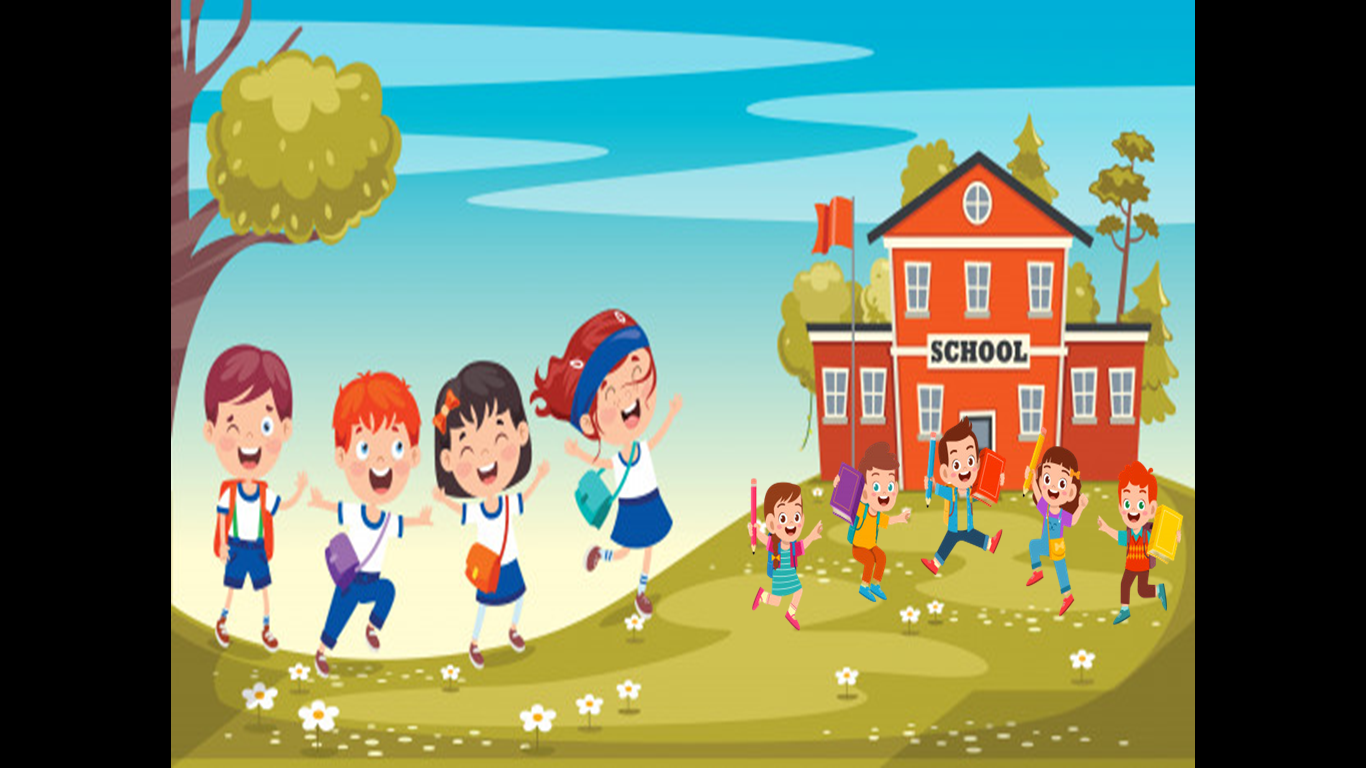 Unit 1 Lesson 2
Who Is He?
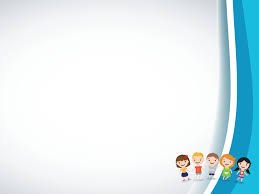 What is this?
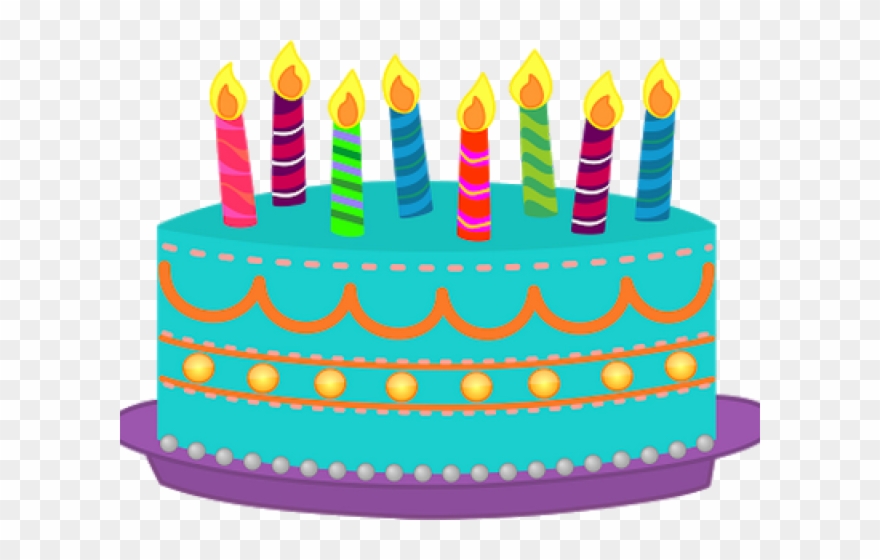 It is a cake.
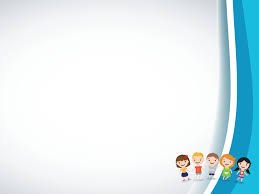 What is this?
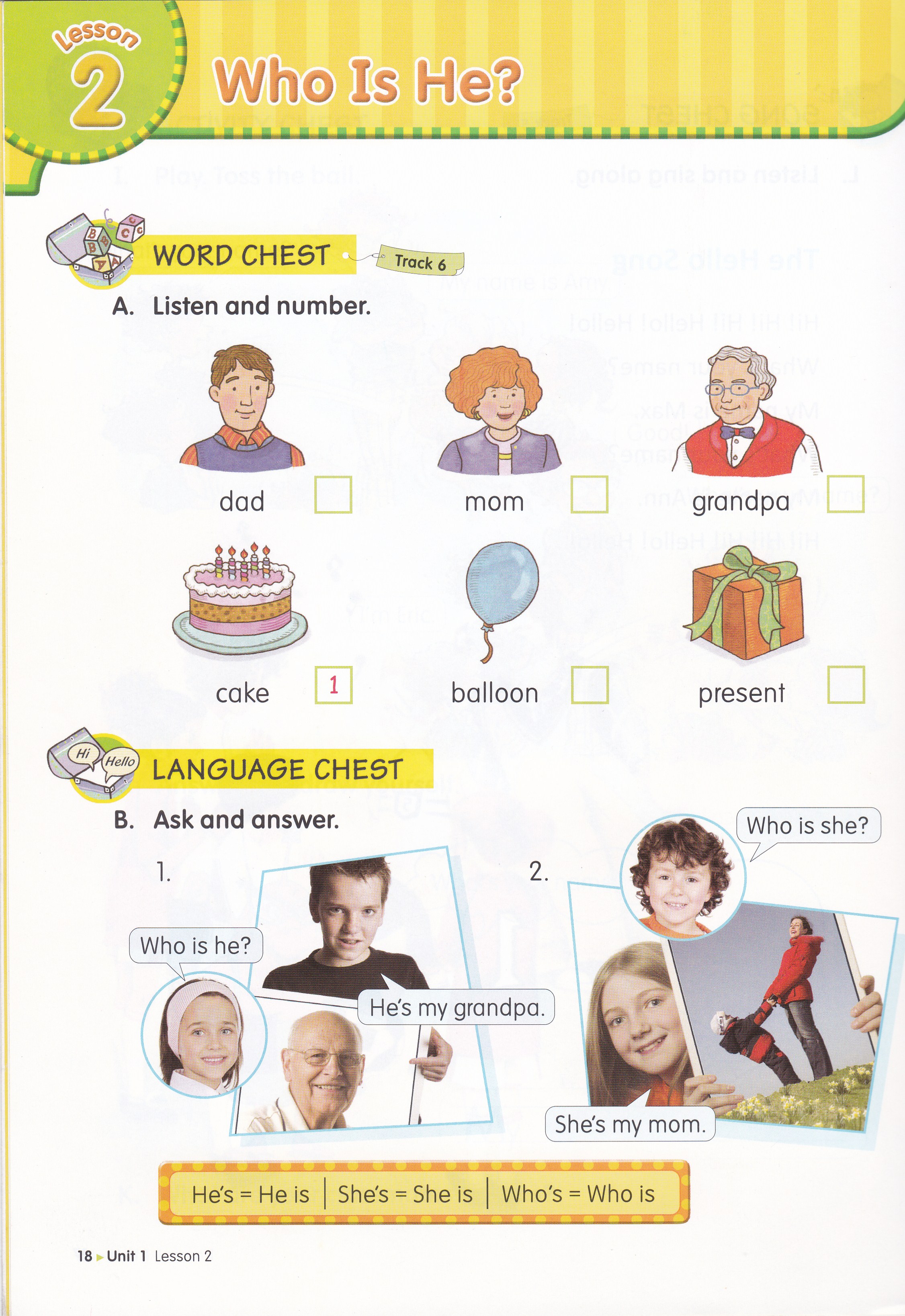 It is a balloon.
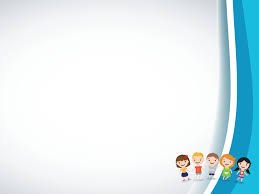 What is this?
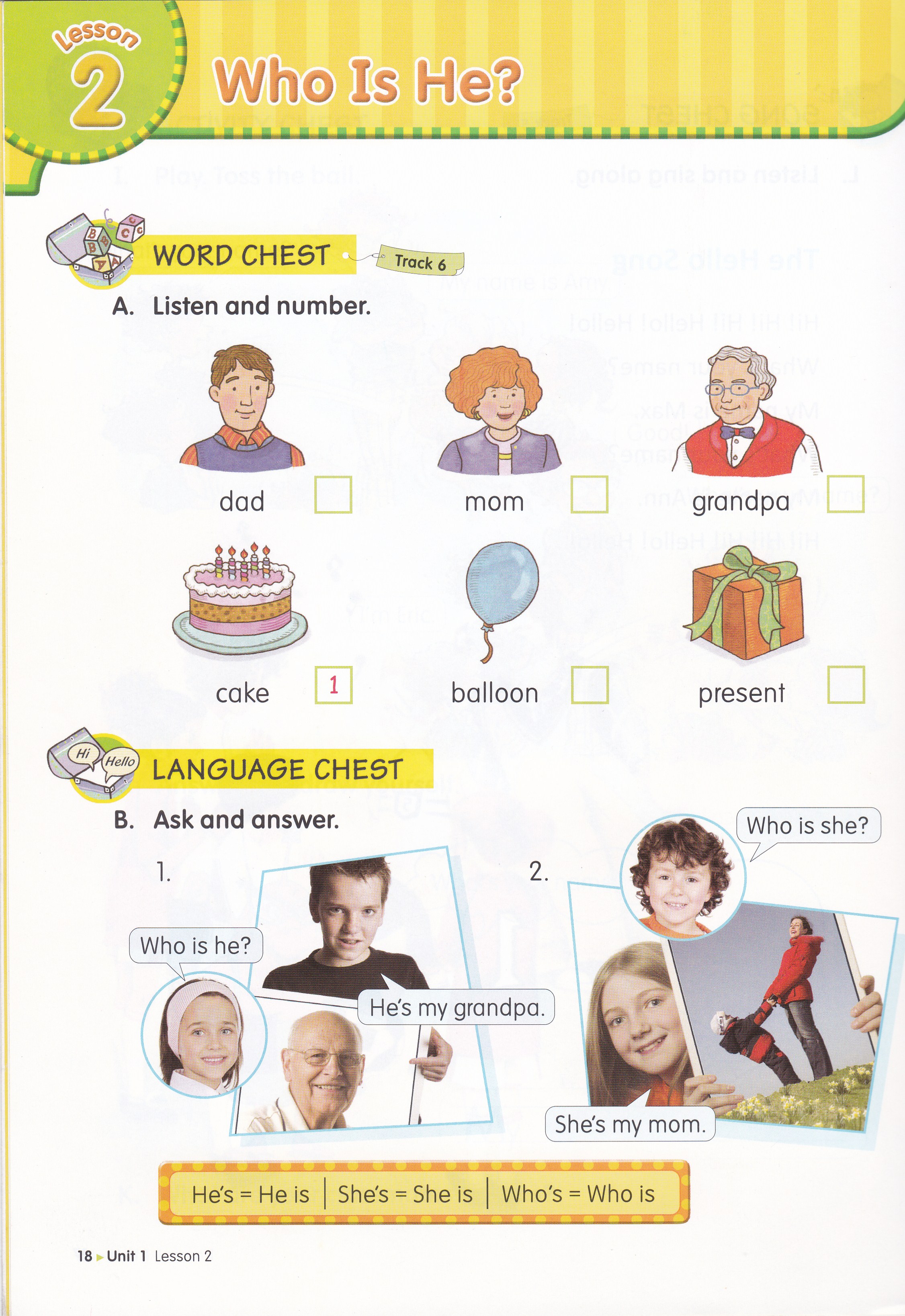 It is a present.
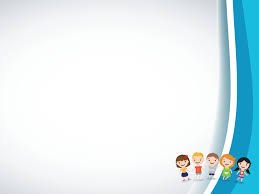 Who is he?
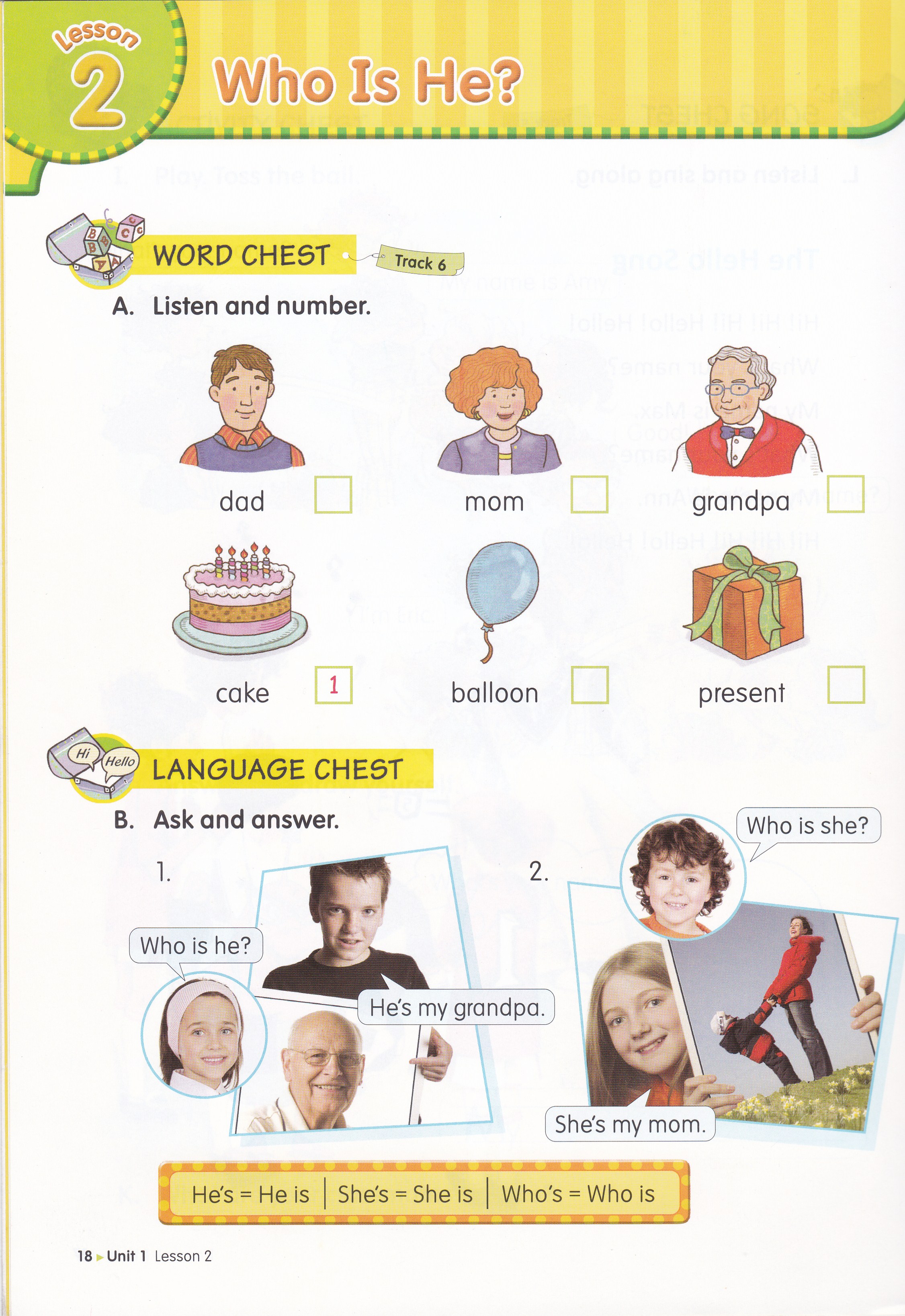 He is a dad.
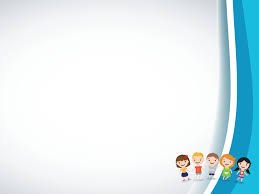 Who is she?
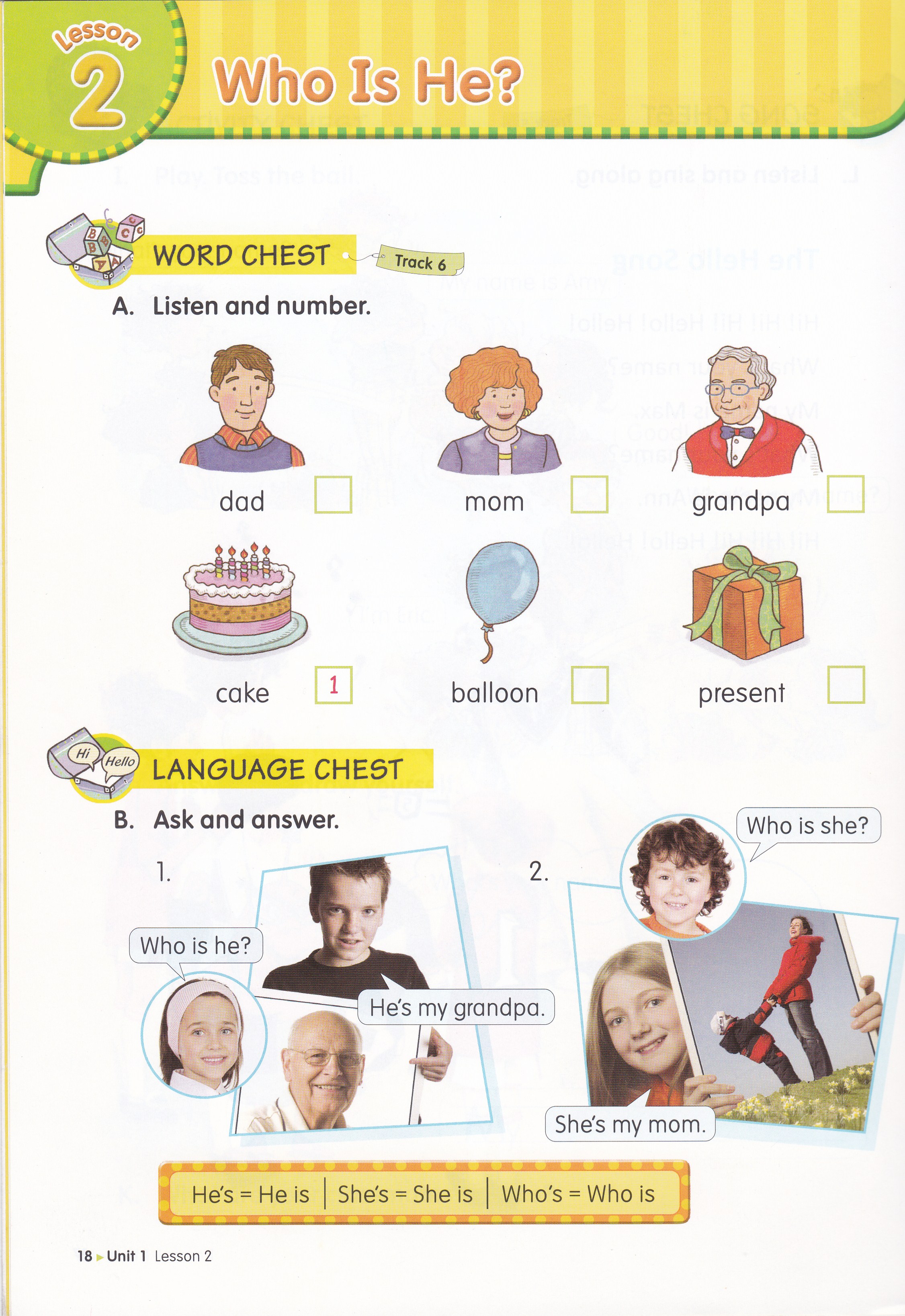 She is a mom.
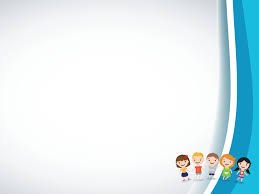 Who is he?
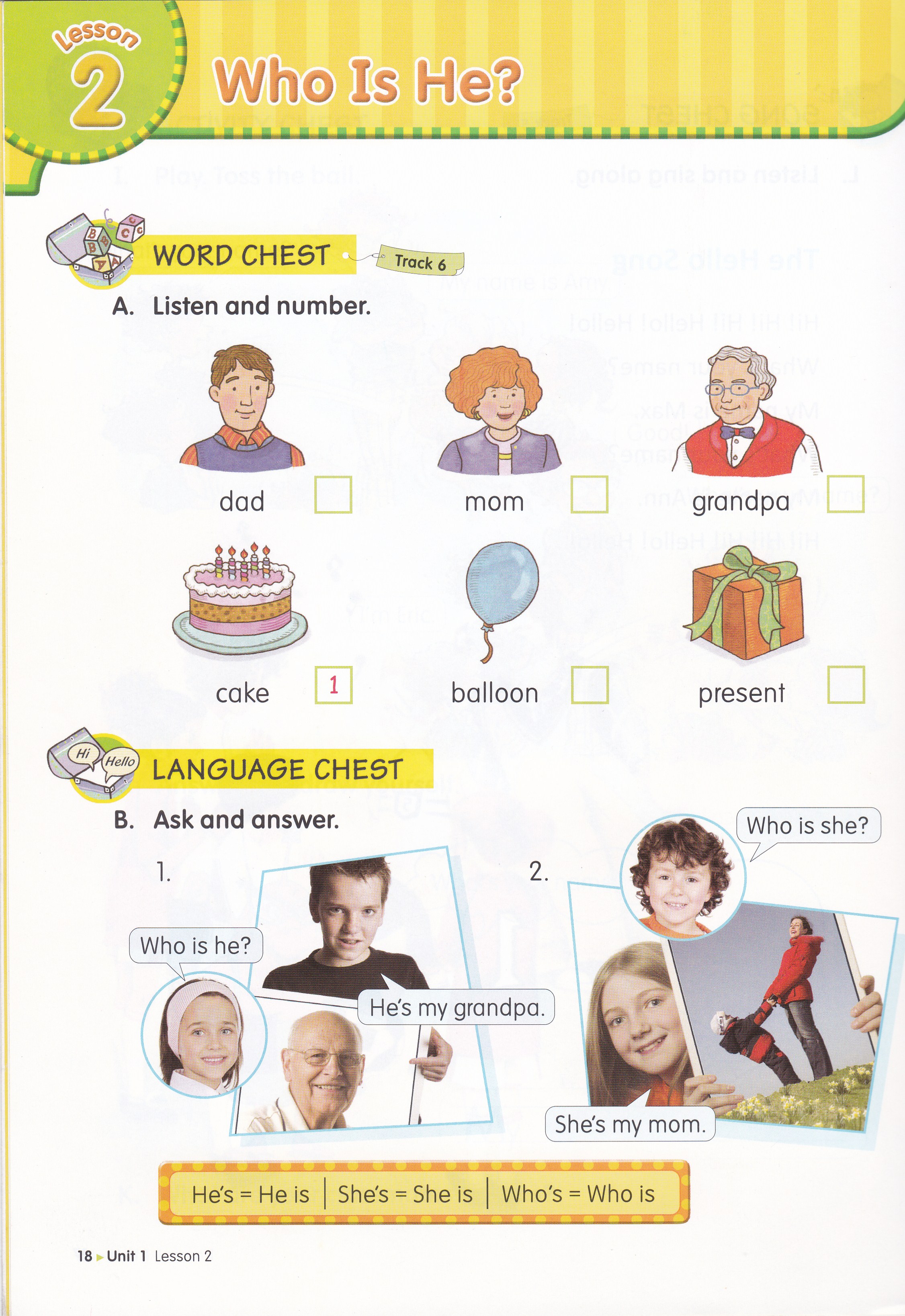 He is a grandpa.
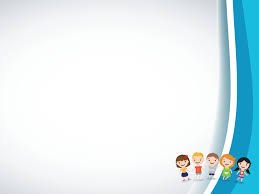 Let’s sing a song.
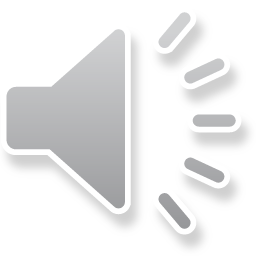 Who Are They?

Who is he?
He’s  my dad.
He’s my dad.
He’s my dad.
Who is he?
He’s my dad.
Tra-la-la-la!

Who is she?
She’s  my mom.
She’s my mom.
She’s my mom.
Who is she?
She’s my mom.
Tra-la-la-la!
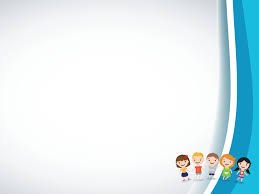 In this lesson, you will learn about 
family members 
(identifying people and 
asking about people)
The Subject is taken from English Chest 1 Unit 1 Lesson 2“Who is he?”
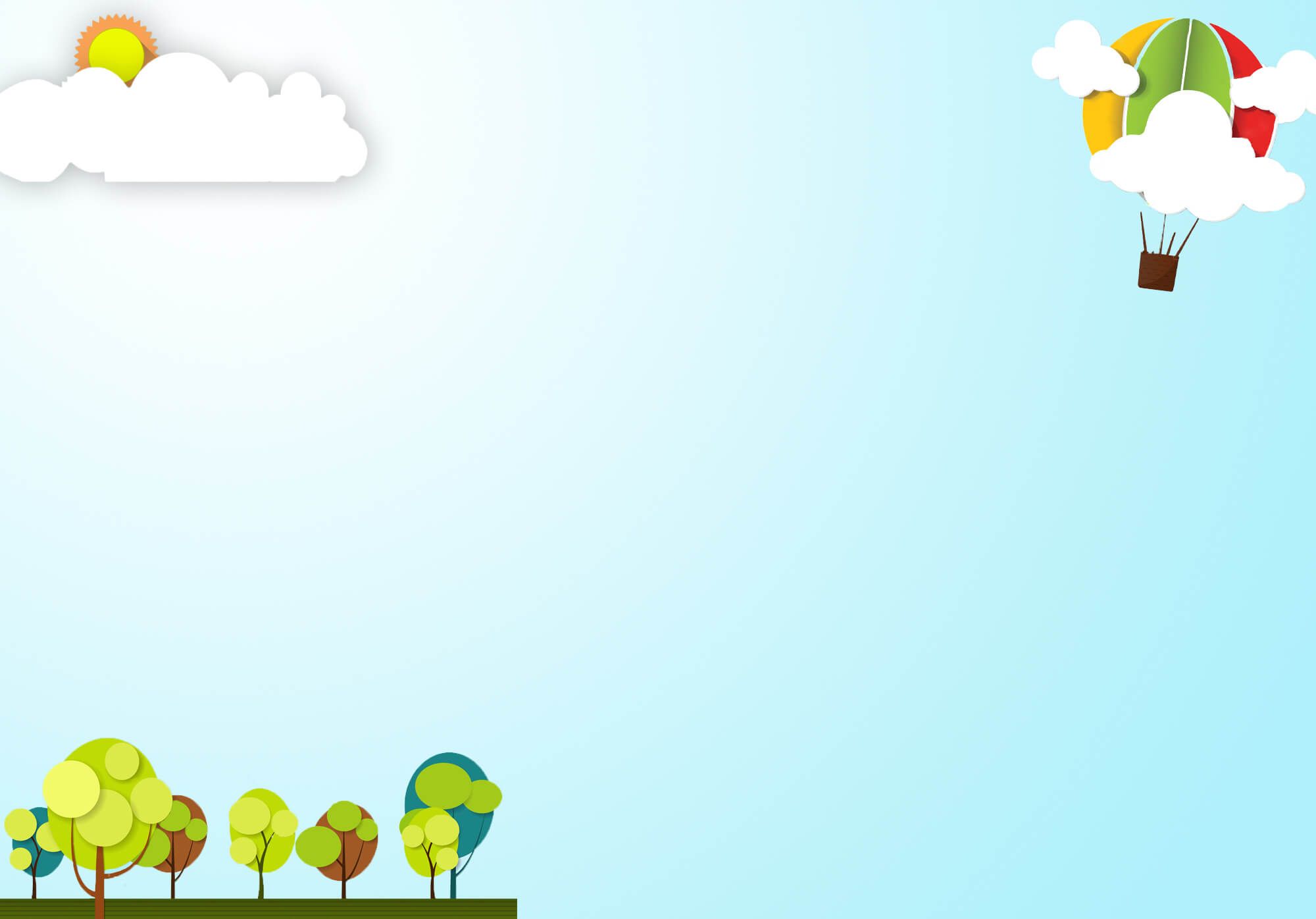 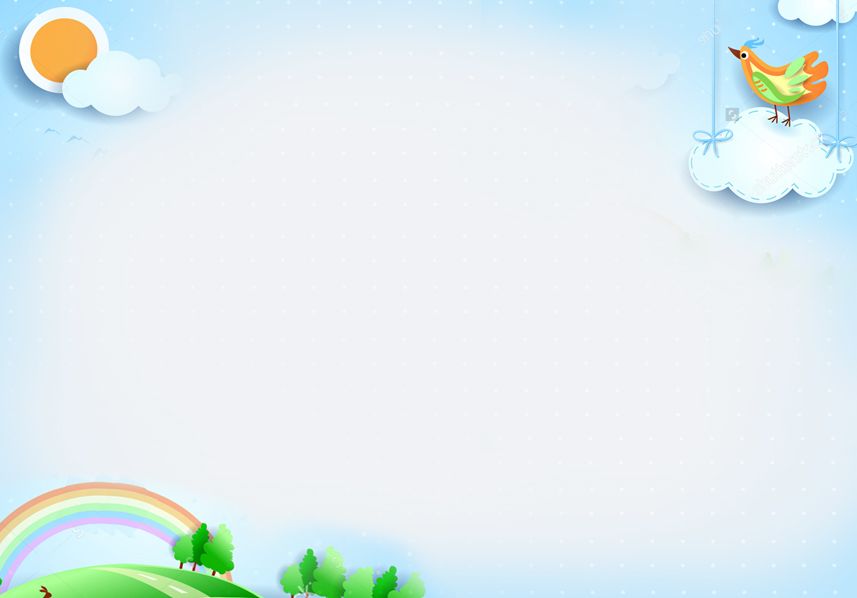 SENTENCE PATTERNS
Who’s = Who is
He’s = He is
She’s = She is

Who is he/she?
Who’s he/she ?
He / She is my _________
He’s / She’s my _________
 
His  → for male
Her → for female
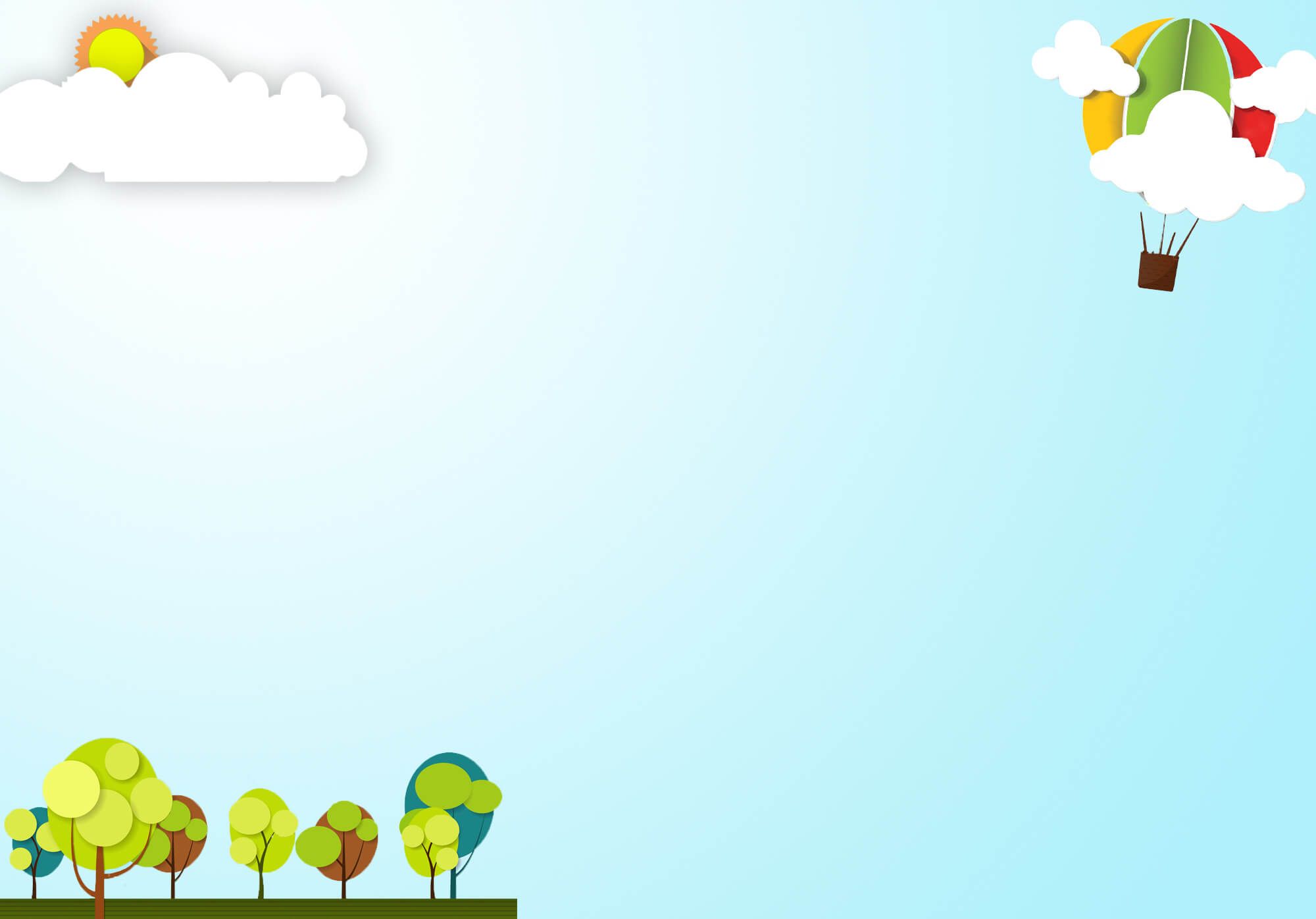 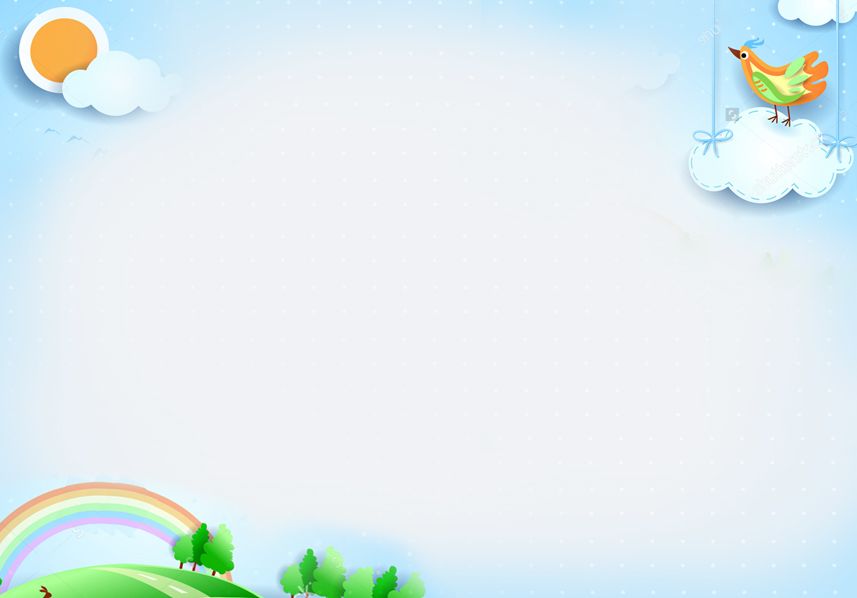 EXAMPLE
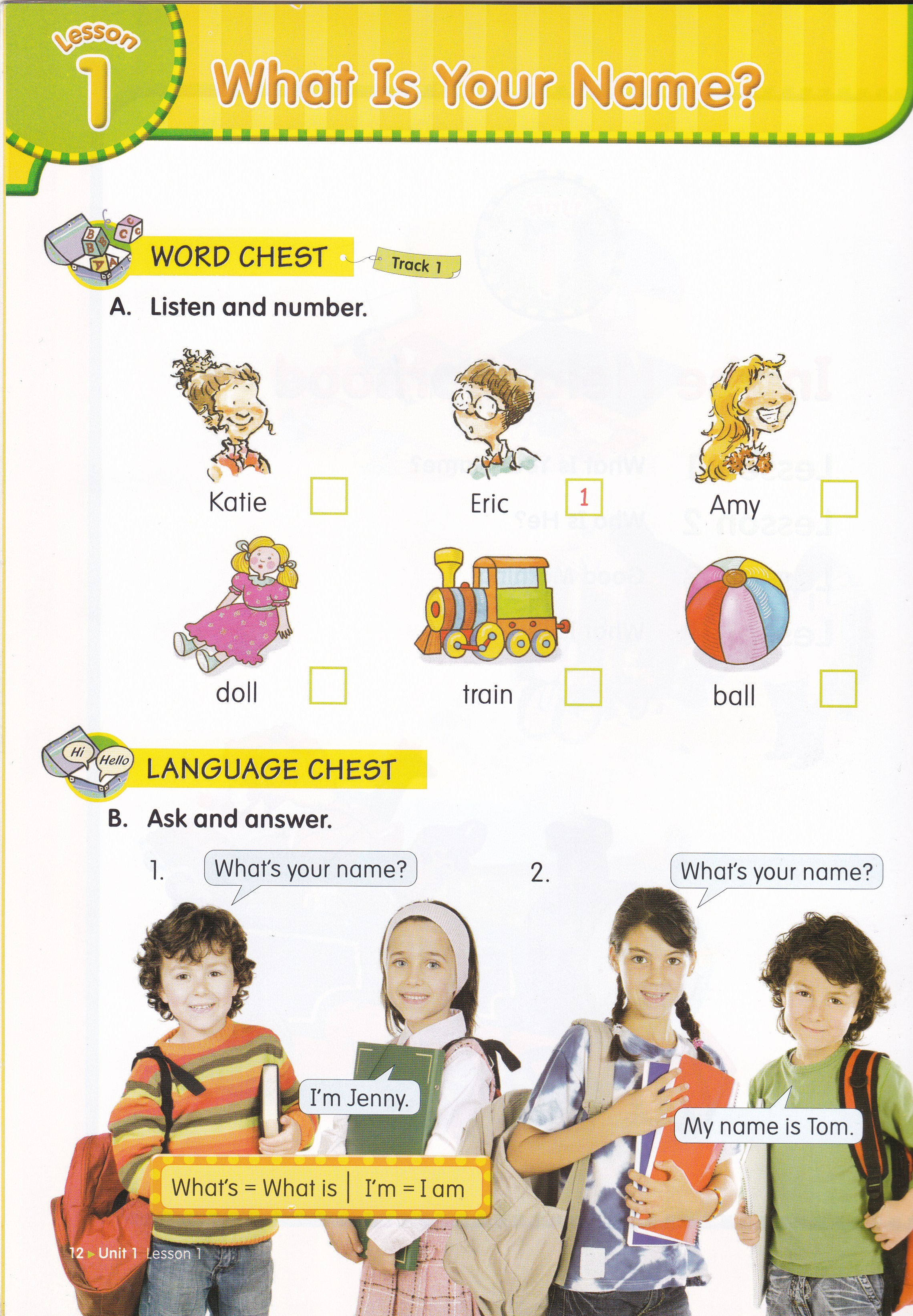 Who is he?
He is my brother. His name is Tom.
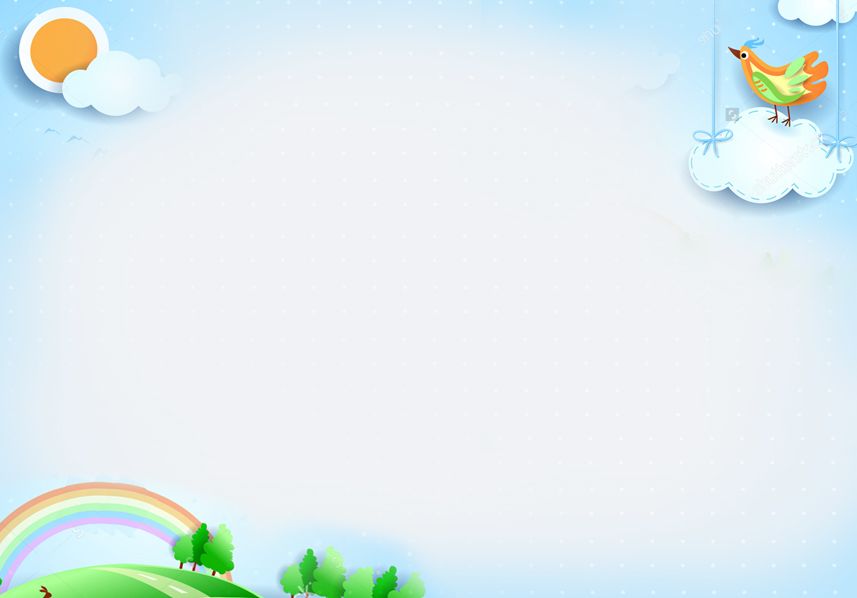 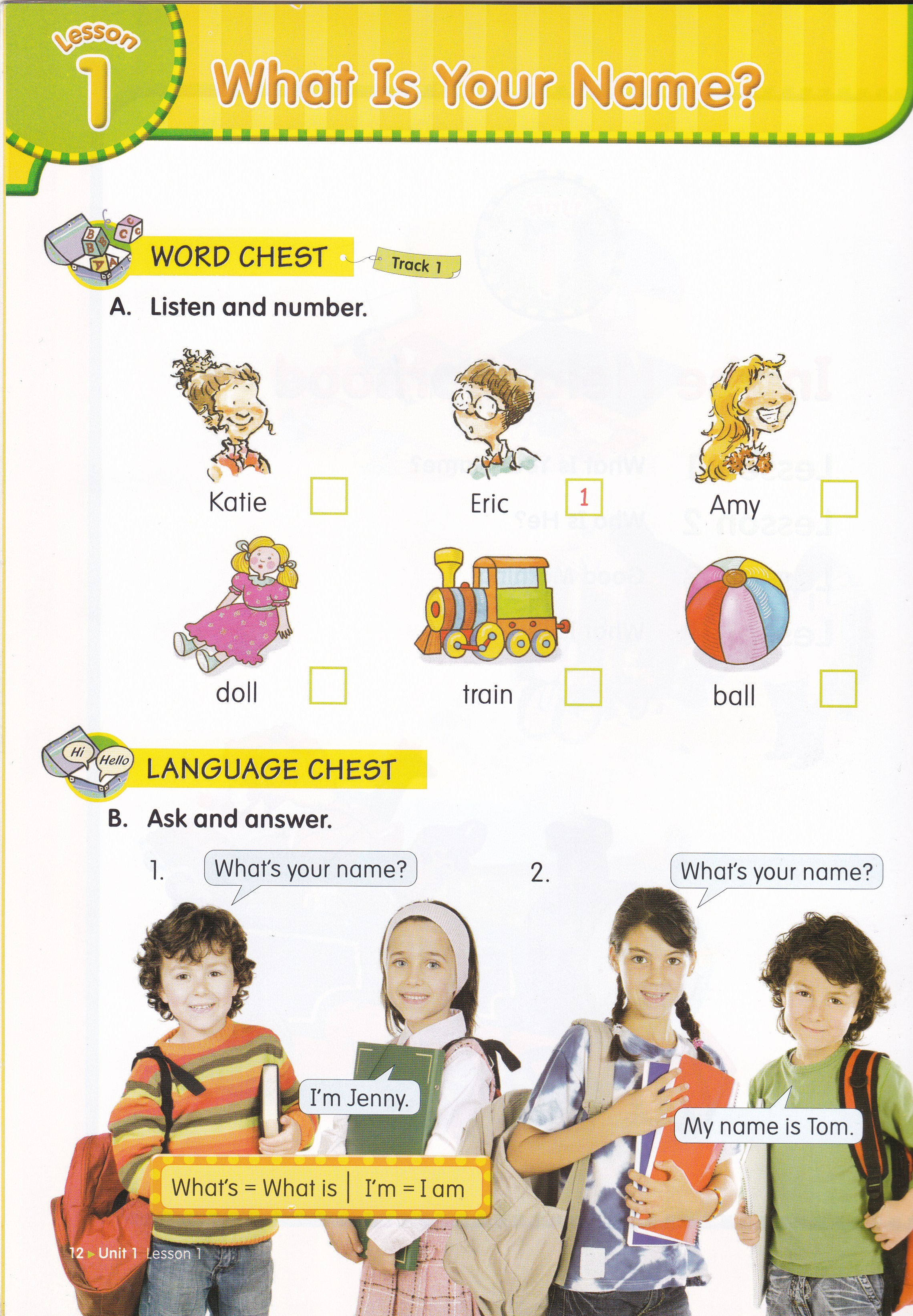 Who is she?
She is my sister. Her name is Jenny.
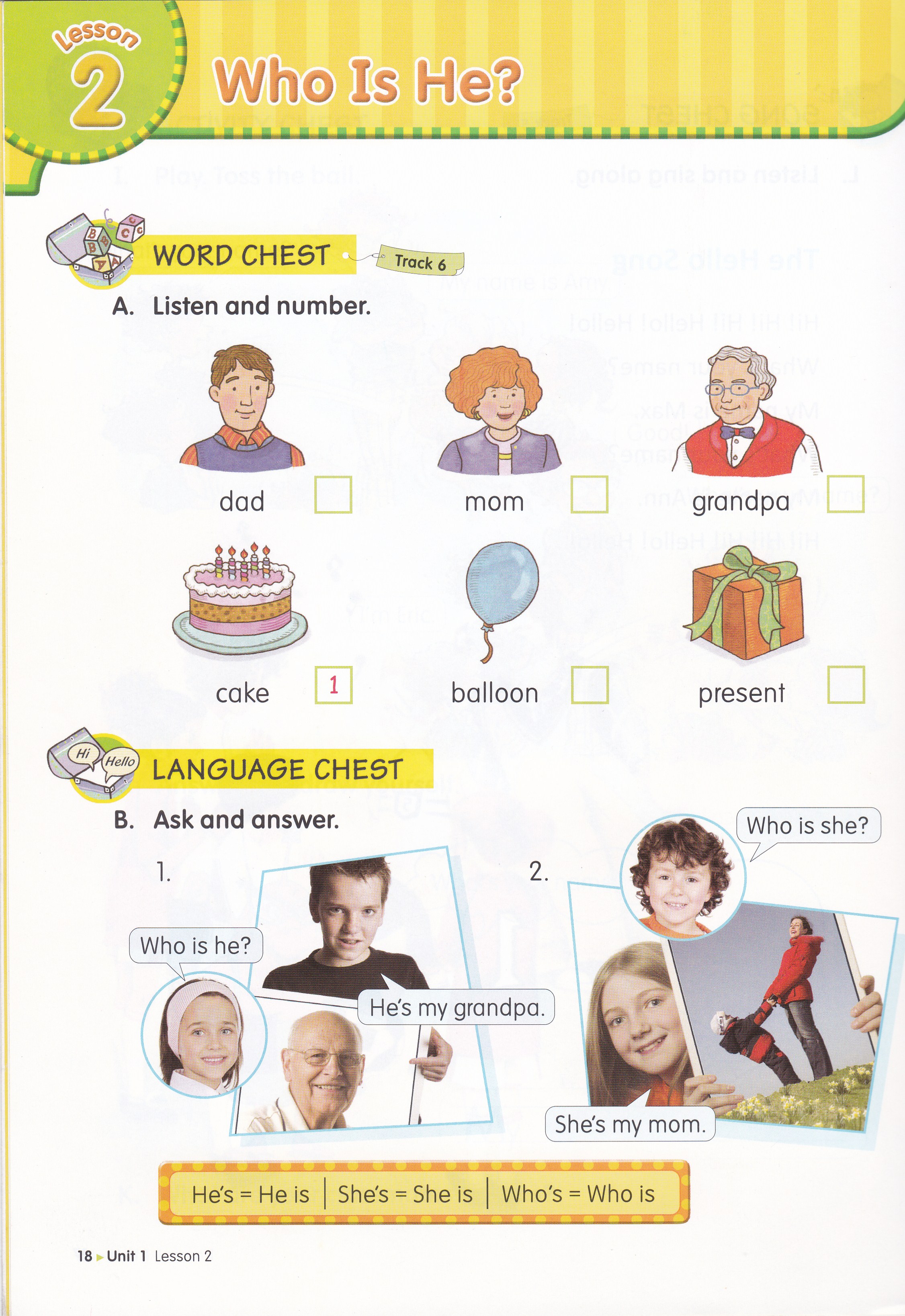 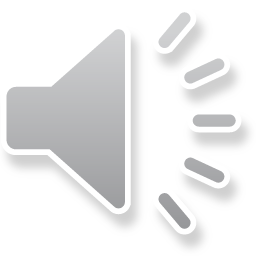 2
5
6
4
3
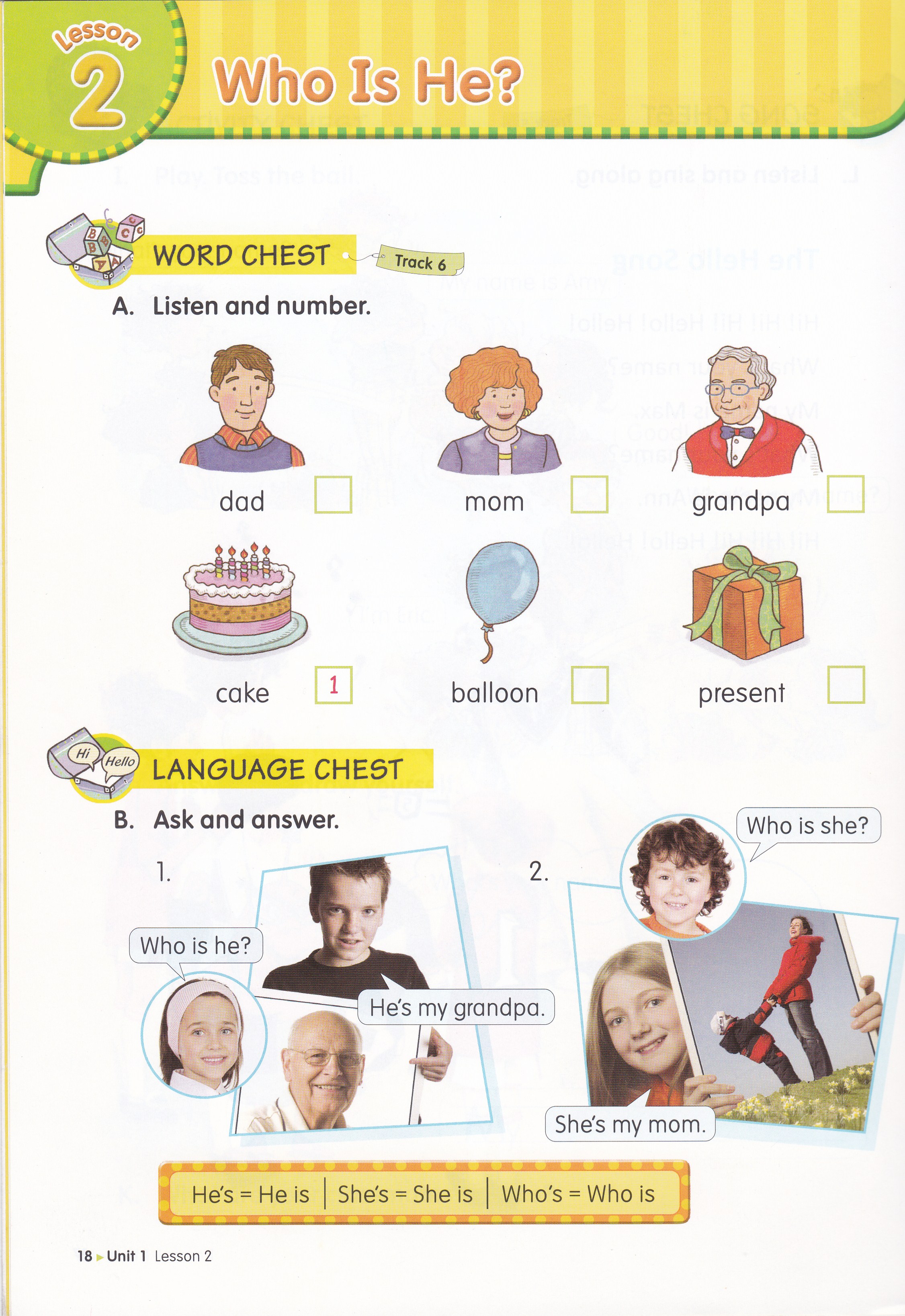 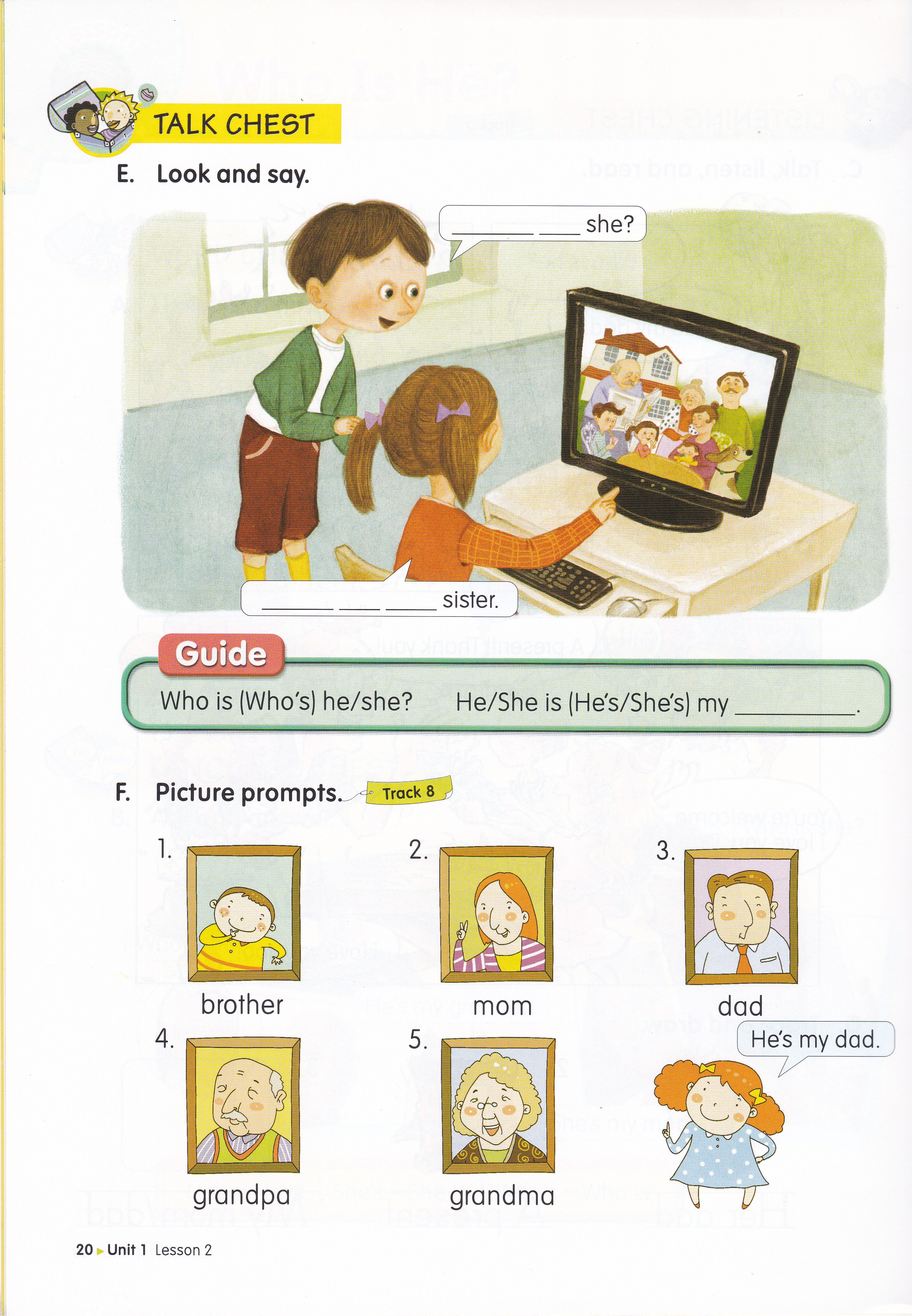 Who
is
She
is
my
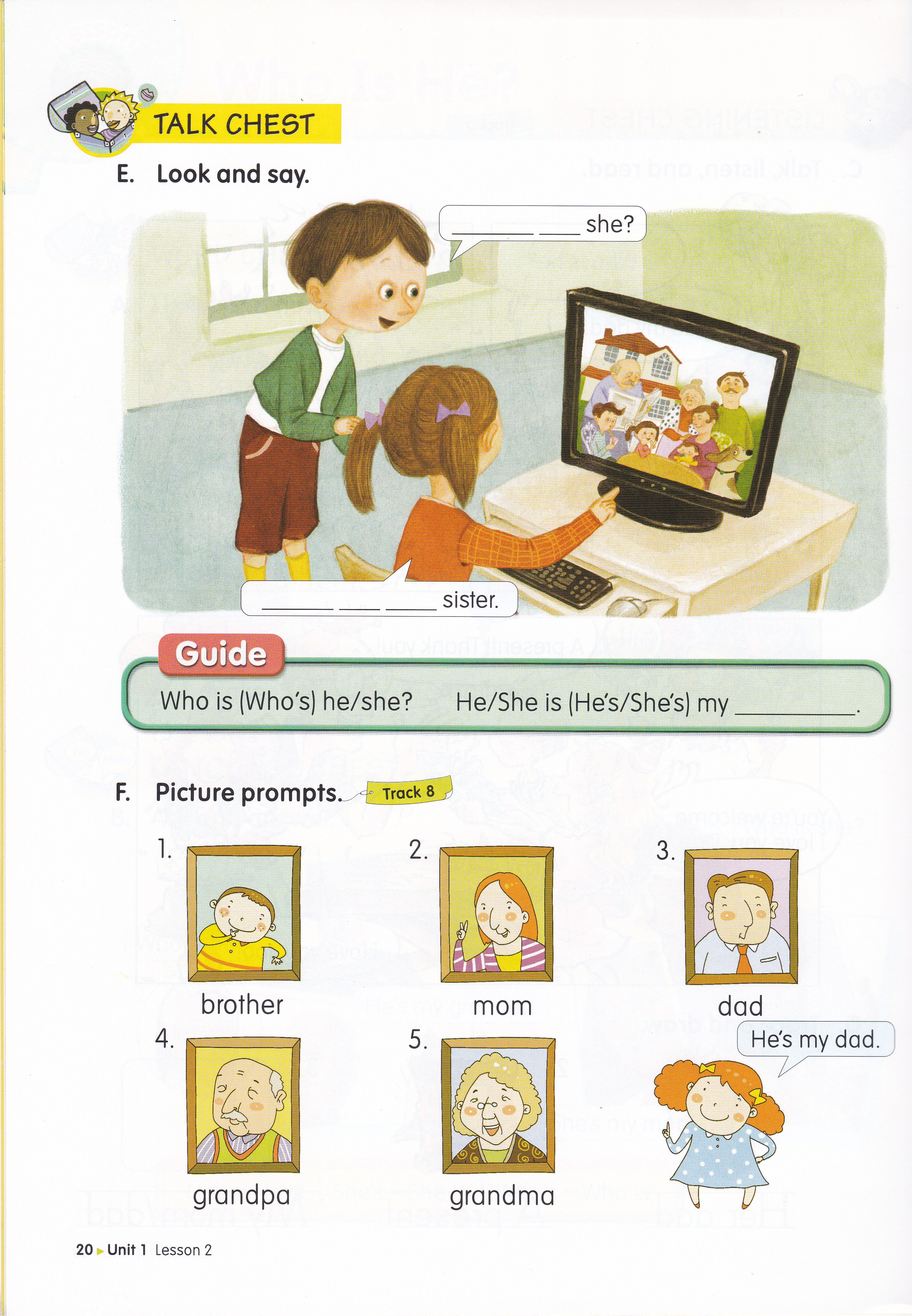 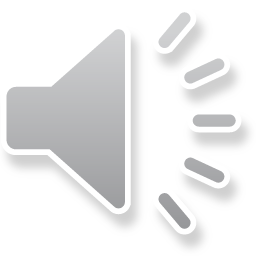 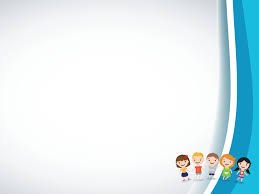 Let’s sing a song.
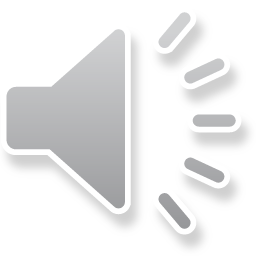 Who Are They?

Who is he?
He’s  my dad.
He’s my dad.
He’s my dad.
Who is he?
He’s my dad.
Tra-la-la-la!

Who is she?
She’s  my mom.
She’s my mom.
She’s my mom.
Who is she?
She’s my mom.
Tra-la-la-la!
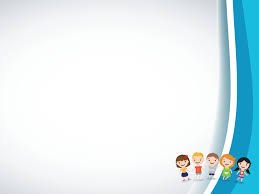 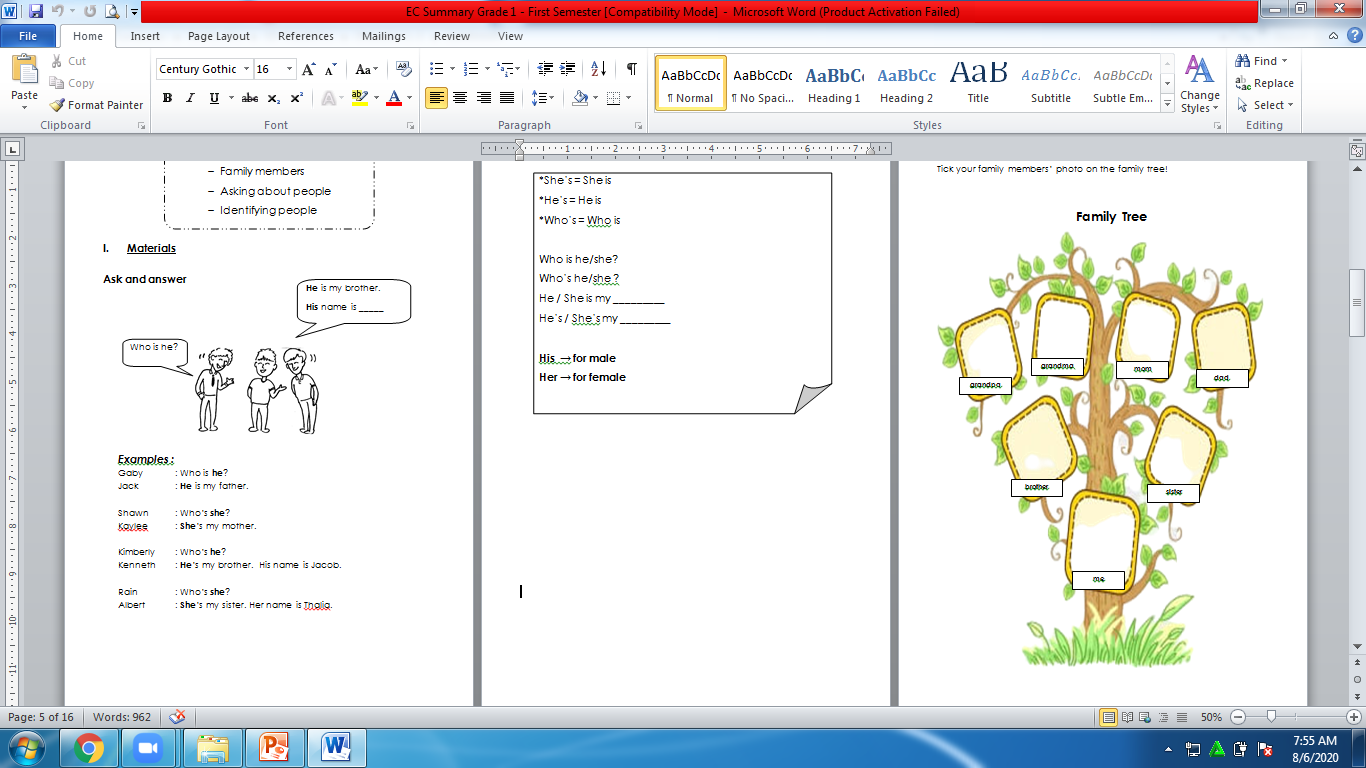 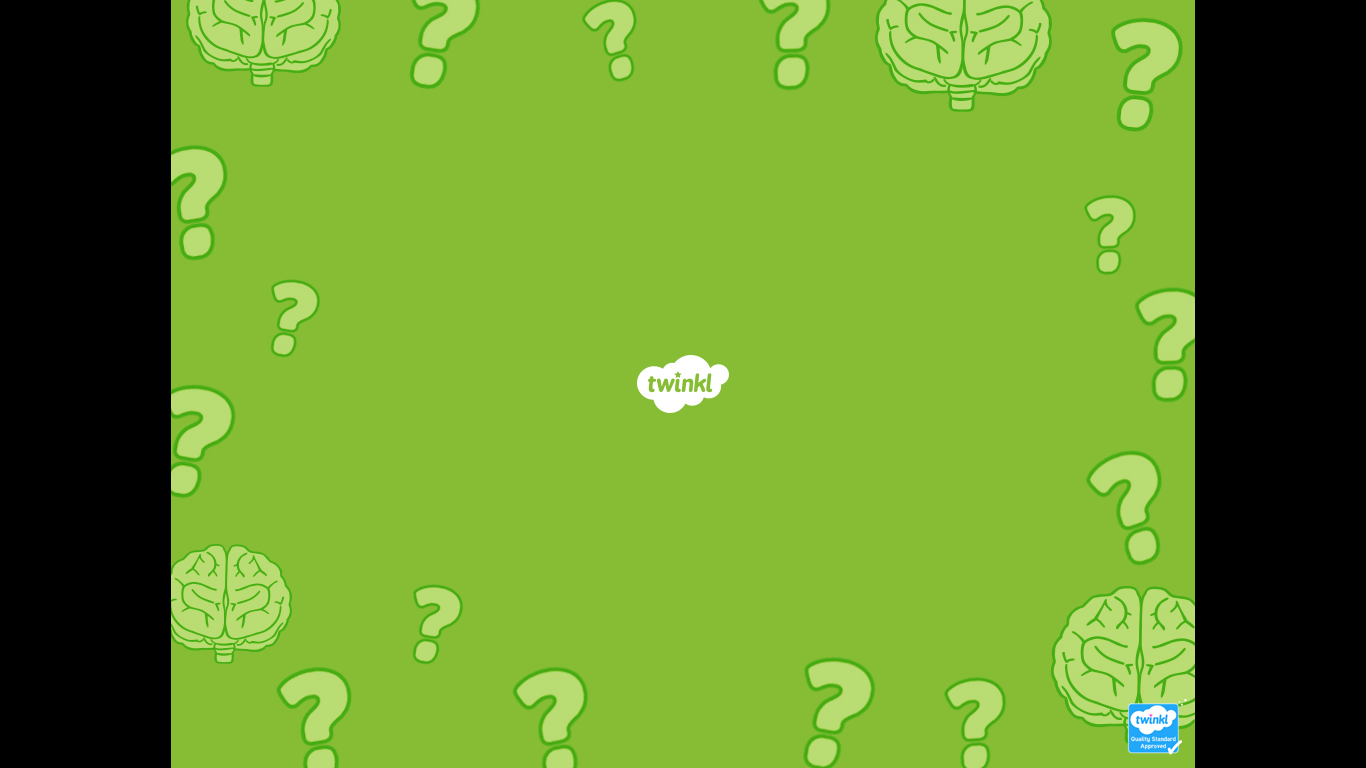 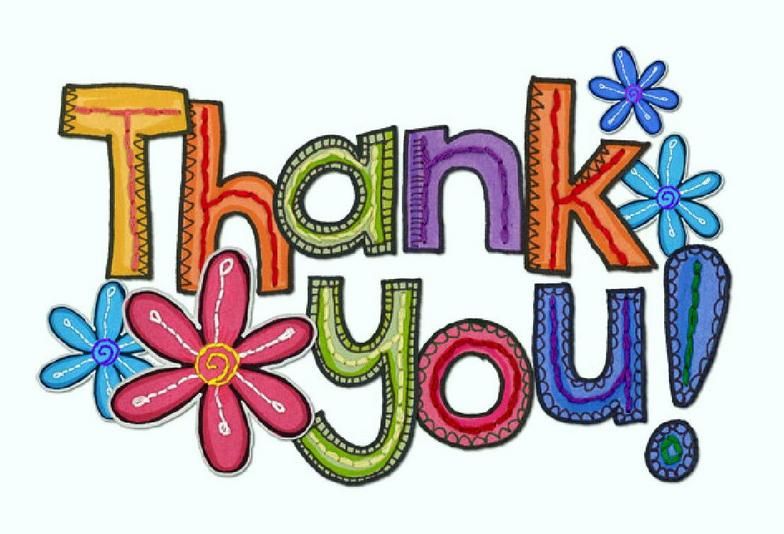